Training of Trainers Workshop
Insert an image of your choice
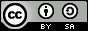 Learning Contract
Arrive on time and keep to time	
Attend all sessions			
Cell phones on silent calls made on breaks
Respectful challenge				
Participate in activities				
Listen when others are speaking			
Be responsible for our own learning		
Confidentiality 				
Support the learning of others
20/04/2017
Why do active learning?
Increased content knowledge, critical thinking and problem-solving abilities
Increased enthusiasm for and positive attitude towards learning
Development of critical and creative thinking, problem-solving, communication and interpersonal skills
Improved perceptions and attitudes towards information literacy
20/04/2017
3
Task
Brainstorm as many ‘quick win’ strategies and techniques your colleague can use to develop active learners and stimulate active learning within his training sessions. 

Each participant then place three stickers next to the three ideas you would like to introduce straight away into your training or teaching practice.
20/04/2017
4
Task
Which of the strategies and techniques are you already using in your training and/or teaching?

Which could and would you like to introduce into your training and why?
20/04/2017
5
Aims of this presentation
To recognise how the size of groups may impact on the tasks and functions groups are expected to perform during your workshops
To identify the kind of situations different methods of forming groups are useful for
To pool together and evaluate some of the ways to manage reporting back on group discussions
20/04/2017
Four methods for forming groups
Preset
	Composition wholly or largely determined by trainer in advance based on discipline for example
Structured
	Contain a deliberate mix, specifying sorts of people or individuals to be in each group
Random 
	Participants together largely by chance and know that this is the case
Self-selecting
	Participants select which group to join
20/04/2017
Task
For what kind of situations are each of the three methods useful for?
Share one example when you used a particular technique to form groups and the reasons why you selected it
20/04/2017
Options for groups reporting back on group work
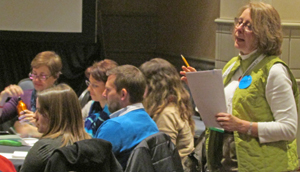 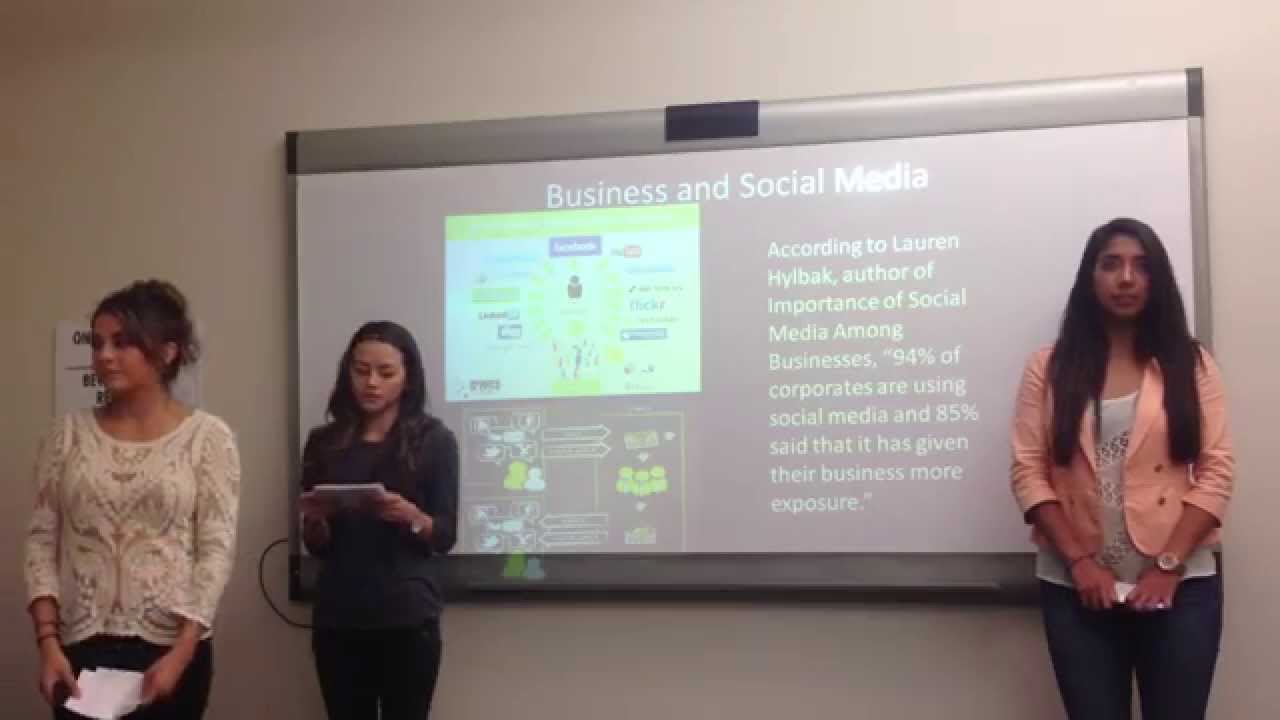 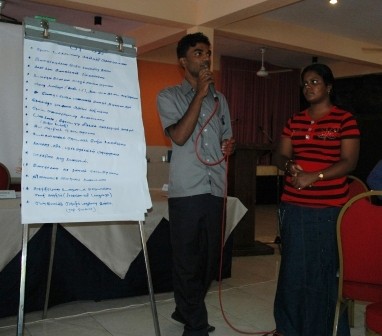 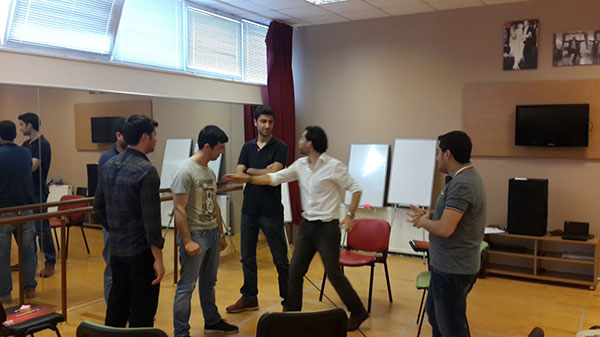 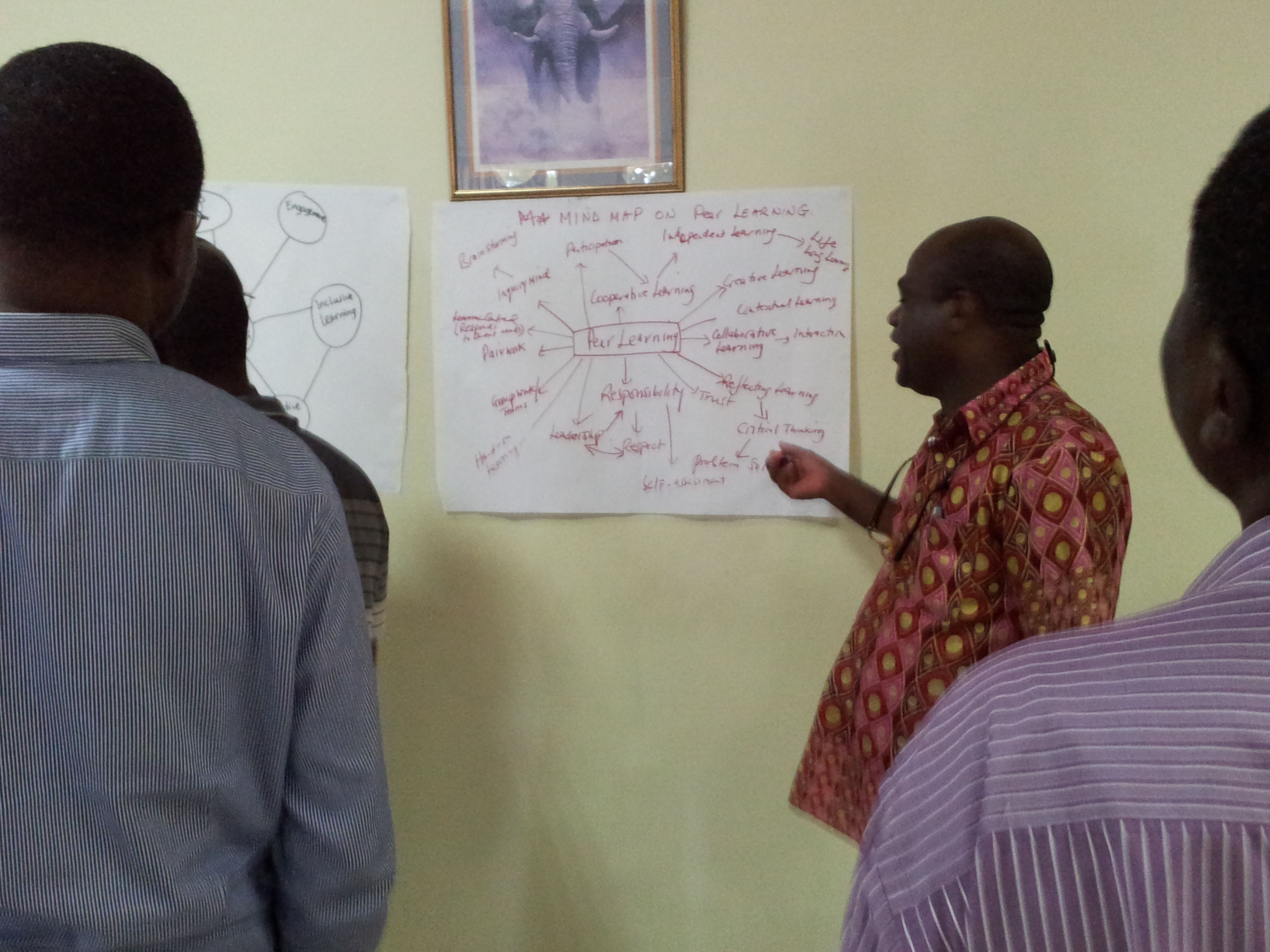 20/04/2017
Task
Think and write your answer to the question below:
Why should I set learning outcomes for my training workshops/courses?

Pair up with a colleague, discuss and compare your ideas.

Share your ideas with the whole group.
20/04/2017
10
Formulating an intended learning outcome
The active verb at the appropriate level of understanding or performance intended;
The topic content the verb is meant to address, the object of the verb in other words;
The context of the content discipline in which the verb is to be deployed.
e.g. describe the key ethical issues in research and publishing
20/04/2017
11
Based on Anderson and Krathwohl’s Taxonomy, 2001
20/04/2017
12
By the end of the workshop, learners will be able to:
Understand the principles of adult learning
Have a deeper appreciation for good active learning
Evaluate the applicability of strategies and training techniques that promote active learning within the research writing workshop context
Be given opportunities to learn effective facilitation skills
20/04/2017
13
Suggested answer key:
20/04/2017
14
What do you want your participants to learn?
Intended Learning Outcomes
How are you going to help them to learn it?
Training and learning methods and opportunities
How will you know if they have learnt it?
Assessment methods
20/04/2017
15
Task:
What techniques can learners and trainers use during a RW workshop to meaningfully assess learning?
Which levels of thinking are the easiest/ hardest to identify assessment techniques for?
Which of the techniques would you like to try straightaway in your training and/or teaching?
20/04/2017
16
End of day review
One thing that you have learned from today (green)
One question that you have from today (orange)
One suggestion as to how the training or logistics can be improved (yellow)
20/04/2017
Insert an image of your choice
This work is licensed under a Creative Commons Attribution ShareAlike 4.0 International licence.
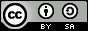 20/04/2017
18
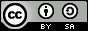 [Speaker Notes: You are free to:
Share — copy and redistribute the material in any medium or format 
Adapt — remix, transform, and build upon the material for any purpose, even commercially. 
The licensor cannot revoke these freedoms as long as you follow the license terms.
Under the following terms:
Attribution — You must give appropriate credit, provide a link to the license, and indicate if changes were made. You may do so in any reasonable manner, but not in any way that suggests the licensor endorses you or your use. 
ShareAlike — If you remix, transform, or build upon the material, you must distribute your contributions under the same license as the original. 
No additional restrictions — You may not apply legal terms or technological measures that legally restrict others from doing anything the license permits. 
Notices: 
You do not have to comply with the license for elements of the material in the public domain or where your use is permitted by an applicable exception or limitation. 
No warranties are given. The license may not give you all of the permissions necessary for your intended use. For example, other rights such as publicity, privacy, or moral rights may limit how you use the material. 

https://creativecommons.org/licenses/by-sa/4.0/]